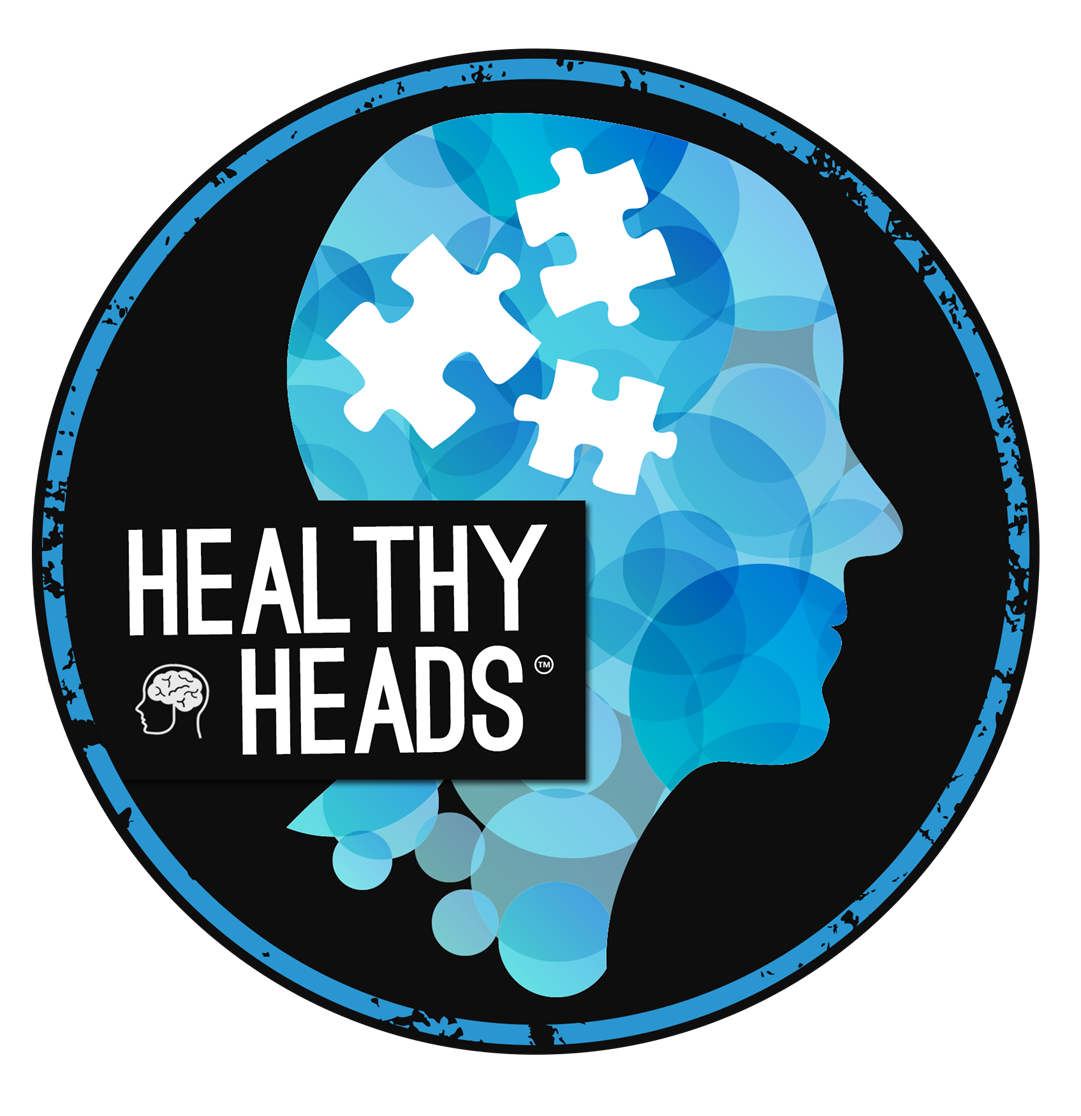 Digital Health
Our aims:
- I can understand what the positives and negatives are to using different technologies
- I can identify different rules that I can set myself to ensure using technology is a positive experience
- I can demonstrate connectivity with others during physical activity
How many different devices can you name in 1 minute?
TASK 1
POSITIVES VS NEGATIVES
Can you identify as many positives / negatives as you can?
TASK 2
CLASS RULES
Can you list three rules for yourself to make sure you are using technology positively?
So what’s important?
That we understand how technology can be used positively
By managing our time using technology, we can ensure our experiences are positive